ЕДИНОЕ ОБЩЕРЕСПУБЛИКАНСКОЕ РОДИТЕЛЬСКОЕ СОБРАНИЕ
Как помочь ребенку 
при дистанционном обучении?










2020 год
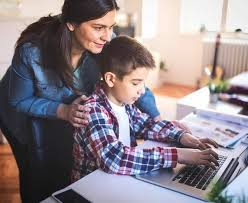 ЕДИНОЕ ОБЩЕРЕСПУБЛИКАНСКОЕ РОДИТЕЛЬСКОЕ СОБРАНИЕ
Дата проведения:  17 сентября 2020 года

Цель родительского собрания:

информирование родителей (законных представителей детей) об особенностях обучения детей в дистанционном формате



	
2020 год
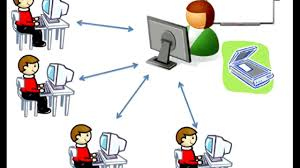 ЕДИНОЕ ОБЩЕРЕСПУБЛИКАНСКОЕ РОДИТЕЛЬСКОЕ СОБРАНИЕ
ШАГ № 1:

Попробуйте убедить ребенка в том, что система принуждения отходит в прошлое. Каждый человек в современном мире понимает ту меру ответственности за свою жизнь, которую она несет. Никто не поможет тебе стать образованным и успешным человеком, если ты сам не захочешь и не научишься этому. Дистанционное образование дает уникальный шанс доказать самому себе, чего ты стоишь. 

Внимание! Главная цель родителей - помочь ребенку понять ответственность и создать максимально комфортные условия для того, чтобы он смог овладеть навыками дистанционного обучения.
ЕДИНОЕ ОБЩЕРЕСПУБЛИКАНСКОЕ РОДИТЕЛЬСКОЕ СОБРАНИЕ
ШАГ № 2:

Подготовьтесь к дистанционному обучению технически, проверьте компьютер, доступ к сети, микрофон

Ознакомьтесь с особенностями платформы, выбранной школой 

Изучите характер коммуникаций с учителями, администрацией, классным руководителем, технической поддержкой

Изучите ход прохождения уроков, тем, ознакомьтесь с системой оценивания, расписанием
ЕДИНОЕ ОБЩЕРЕСПУБЛИКАНСКОЕ РОДИТЕЛЬСКОЕ СОБРАНИЕ
ШАГ № 3:

Сделайте обучение комфортным.
Если ваш ребенок хорошо знаком с компьютером и не испытывает трудностей коммуникации онлайн, дайте ему больше свободы. Такая взрослая и серьезная форма обучения может раскрыть в нем неожиданные таланты самоорганизации. 
Дайте ему почувствовать ответственность!
Контролируйте его. Но делайте это тактично. Отслеживайте время его работы. 
Следите за тем, чтобы ваш ребенок не просиживал за компьютером с утра до вечера без передышки. После прохождения каждого урока необходимо проводить физкультминутку.
ЕДИНОЕ ОБЩЕРЕСПУБЛИКАНСКОЕ РОДИТЕЛЬСКОЕ СОБРАНИЕ
Виды разминок для детей:

физкультминутка;

суперфизкультминутка;

веселая зарядка;

профилактика сколиоза;

зажигательная танцевальная аэробика;

15 минут танца
ЕДИНОЕ ОБЩЕРЕСПУБЛИКАНСКОЕ РОДИТЕЛЬСКОЕ СОБРАНИЕ
ШАГ № 4:
В случае если ребенок испытывает трудности, помогите ему приспособиться к продуктивной работе с компьютером. 
Пройдите несколько уроков вместе с ним. Если у вас возникают вопросы или замечания по поводу учебного материала или его подачи, свяжитесь с учителем или технической поддержкой.
Проследите за коммуникацией ребенка и преподавателя. Несмотря на то, что это удаленная школа, такой контакт должен стать обязательным. Обучение должно приносит радость познания, тогда вы увидите результат.

Внимание! Обратная связь с учителем - важный фактор усвоения знаний. Ребенок должен видеть свои успехи и работать над ошибками.
Рекомендации по организации учебного дня обучающегося
Соблюдать расписание занятий с учетом уроков в асинхронном формате и планировать учебный день
Изучать материалы и выполнять учебные задания по предметам в соответствии с установленным расписанием
Прикреплять ответы посредством возможностей Интернет - платформ, электронных журналов или отправлять через электронную почту
Изучать комментарии учителя по заданиям и выполнять его рекомендации
Находиться на связи с классным руководителем
Работать с учителями в любом доступном режиме, при необходимости направлять учителю возникшие вопросы
Соблюдать санитарные нормы относительно длительности непрерывной работы за компьютерным оборудованием
Оценивание учебных достижений учащихся
В  связи с ограничительными мероприятиями, связанными с недопущением распространения коронавирусной инфекции внесены изменения в Правила оценивания: 
Учащиеся 1 класса не оцениваются 

Во 2-10-х классах учебные достижения учащихся будут оцениваться ежедневно. Но не обязательно каждый день получать результаты оценивания (формативно, в четверти проводится 1 суммативная работа за раздел (далее - СОР) и 1 суммативная работа за четверть (далее - СОЧ) по предметам

Рекомендуется проведение СОР в 2-10 классах с 5 по 15 октября 2020 года, СОЧ в                     2-10 классах - с 28 октября 2020 года. Каждая школа выбирает время проведения/исходя из графика обучения
При выставлении оценок за четверть учитываются результаты ежедневного оценивания, 1 СОР, 1 СОЧ.
Рекомендации  для  родителей
Будьте в курсе того, чем занимаются ваши дети в Интернете. Попросите их научить вас пользоваться приложениями, которыми вы не пользовались ранее
Научите открывать полезные сайты, познавательные ресурсы
Задавайте вопросы, что интересного узнал после знакомства с информацией
Помогите своим детям понять, что они не должны размещать в Сети информацию о себе
Если ваш ребенок получает спам (нежелательную электронную почту), напомните ему, чтобы он не верил написанному в таких письмах и ни в коем случае не отвечал на них
Объясните детям, что нельзя открывать файлы, присланные незнакомыми людьми. Эти файлы могут содержать вирусы или фото- видеоматериалы непристойного или агрессивного содержания
Объясните, что некоторые люди в Интернете могут говорить неправду и быть не теми, за кого себя выдают
Постоянно общайтесь со своими детьми, рассказывайте, советуйте, как правильно поступать и реагировать на действия других людей в Интернете
Научите своих детей правильно реагировать, если их кто-то обидел в Сети или они получили/натолкнулись на агрессивный контент 
Убедитесь, что на компьютере, которым пользуются ваши дети, установлены и правильно настроены средства фильтрации по возрасту
Контроль работы детей в сети Интернет
Поместите компьютер на видном месте

Ограничьте время для игр  в Интернете во внеурочное время (15–30 минут в день)

Интересуйтесь историей посещения Интернета вашим ребенком

Говорите с ребенком о том, что он видит и делает в компьютере или мобильном устройстве 

Предлагайте детям проводить время у компьютера с толком и осваивать конкретные умения

Показывайте пример. Дети в большой мере копируют поведение своих родителей